Ming-Hway Huang(黃明輝)
E-mail: mhhuang@mail.ypu.edu.tw
Department of Applied mobile Technology, Yuanpei University of Medical Technology, HsinChu, Taiwan
1
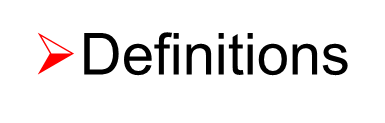 2
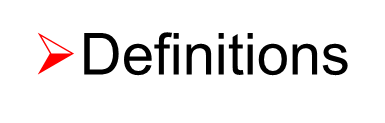 For example, π = (1, 5, 4)(3, 6)(2) = (1, 5, 4)(3, 6) is a permutation of {1, 2, 3, 4, 5, 6}.
Let G := (V, E) be a graph. An automorphism of a graph is a permutation of the vertex set that preserves adjacency.
Orbits of a permutation
3
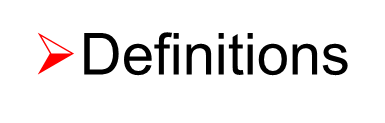 4
5
Graph designs
H-designs
Each block is isomorphic to a graph H.
Each vertex  occurs in a block the same number of times.
 Strongly balanced  H-design (Berardi, Gionfriddo, Rota, 2012)
Strongly balanced
Balanced
H-design
6
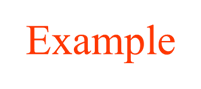 A balanced H-design over G but not a strongly balanced H-design over G.
7
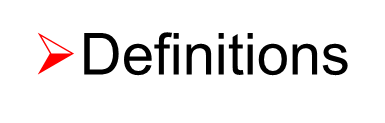 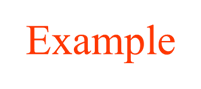 8
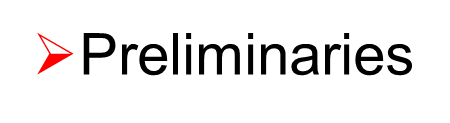 9
10
11
12
13
14
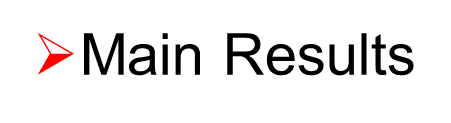 Necessary condition:
15
16
Sufficiency conditions
17
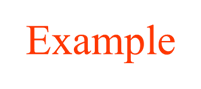 18
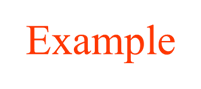 case 4.  m= 4s,  n = 3k+1(>5)
19
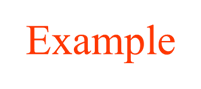 case 5.  m= 6s,  n = 2k+1(>5)
20
21
B1 = {12; 31, 91 ; 51 ,71 }
B2 = {12; 41, 101; 61 ,81 }
22
References
L. Berardi, M. Gionfriddo, R. Rota, Balanced and strongly balanced Pk-
designs, Discrete Mathematics, 312 (2012), 633-636.
M. Gionfriddo, About Balanced G-Designs, Applied Mathematical Sciences, Vol. 7, (2013), no. 136, 6787- 6791.
M. Gionfriddo, L. Milazzo, R. Rota, Strongly Balanced 4-Kite Designs Nested into OQ-Systems, Applied Mathematics, 4, (2013), 703-706.
M.H. Huang, Balanced and Strongly Balanced Friendship Graph System, advances and applications in Discrete Mathematics, 17, (2016), 21-28.
23
Ming-Hway Huang and Chin-Lin Shiue, Strongly Balanced (m,n)-Tadpole
Systems, Utilitas Mathematica, to appear.
E. J. Billington and D.G. Hoffman, Equipartite and almost-equipartite gregarious 4-cycle systems, Discrete  Mathematics, 308 (2008) 696 – 714.
E. J. Billington, D.G. Hoffman and C.A. Rodgerb, Resolvable gregarious cycle decompositions of complete equipartite graphs, Discrete  Mathematics, 308 (2008) 2844 – 2853.
E. J. Billington, B. R. Smith and D.G. Hoffman, Equipartite gregarious 6- and 8-cycle systems, Discrete  Mathematics, 307 (2007) 1659 – 1667.
24
~thanks for your attention.
25
26
27
28